Cellular Mobile Communication
A general WLL setup
WHAT IS A CELL?
Dividing the coverage area into small segments, called cells.
Each cell uses a certain number of the available channels and a group of adjacent cells together use all the available channels. Such a group is called a cluster.
This cluster can repeat itself and hence the same set of channels can be used again and again.
Each cell has a low power transmitter with a coverage area equal to the area of the cell. 
This technique of substituting a single high powered transmitter by several low powered transmitters to support many users is the backbone of the cellular concept.
Cellular concept
Developed by Bell labs 1960’s- 70’s.
Areas divided into cells.
The cell is served by a base station with lower power transmitter.
Each cell gets portion of total number of channels
Neighbouring cells assigned different groups of channels, to minimize interference.
The available channels can be reused as many times as necessary as long as the interference between co-channel stations is kept below acceptable levels.
Cells using the same channels should be spaced enough to reduce co-channel interference.
CELLULAR CONCEPT
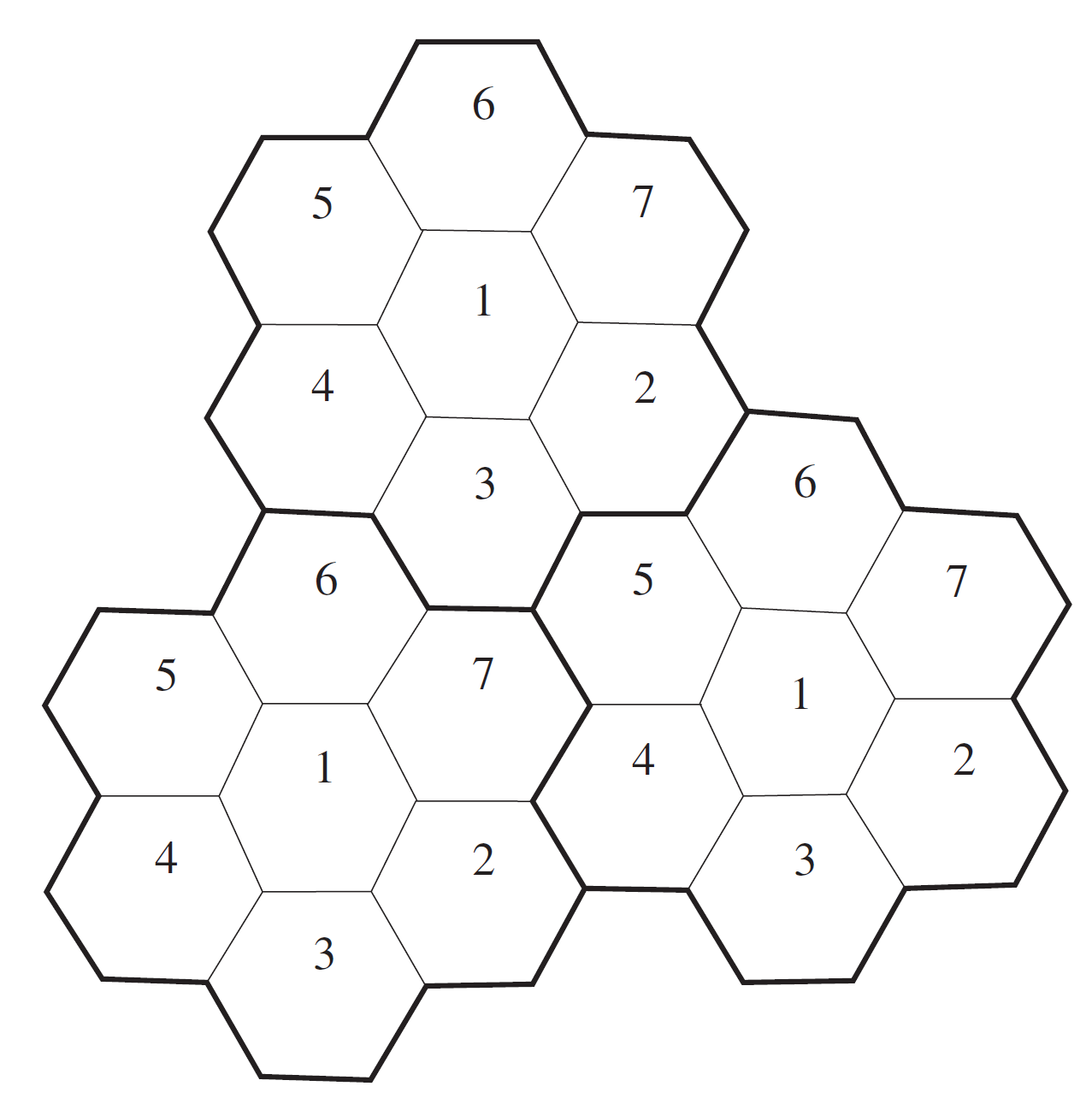 Summary: Characteristics of Cellular and Cordless Low-Tier PCS Technologies
30
Evolution
GPRS- Introduction
General Packet Radio Service (GPRS) is a 2.5 generation packet based network technology for GSM networks.
A GSM based packet switched technology, enables connections based on Internet Protocols.
The data is divided into packets and is then transferred via the radio and core network.
Facilitates instant connections whereby information can be sent or received immediately.
Enable Internet applications, from web browsing to chat, location based applications(GPS,MAP), e-commerce etc over the mobile network. 
Other new applications for GPRS, include file transfer and the ability to remotely access and control/monitor house appliances and machines.
GSM in World
GSM in India
Third-Generation CDMA Systems –few examples
DoCoMo W-CDMA field trial
Lucent cdma2000 system
Nortel W-CDMA trial system
Ericsson W-CDMA trial system 
Motorola cdma2000 trial system
CDMA base transceiver station
7
CDMA base station controller
8
Mobile switching center
10
GSM Operation
Speech
Speech
Speech decoding
Speech coding
13 Kbps
Channel Coding
Channel decoding
22.8 Kbps
Interleaving
De-interleaving
22.8 Kbps
Burst Formatting
Burst Formatting
33.6 Kbps
Ciphering
De-ciphering
33.6 Kbps
Radio Interface
Modulation
Demodulation
270.83 Kbps
GSM Specifications-1
RF Spectrum
GSM 900
    Mobile to BTS (uplink):    890-915 Mhz
    BTS to Mobile(downlink):935-960 Mhz
    Bandwidth : 2* 25 Mhz    

GSM 1800
    Mobile to BTS (uplink):   1710-1785 Mhz
    BTS to Mobile(downlink) 1805-1880 Mhz
    Bandwidth : 2* 75 Mhz
GSM Specification-II
Carrier Separation   : 200 Khz
Duplex Distance      : 45 Mhz
No. of RF carriers   : 124
Access Method        : TDMA/FDMA
Modulation Method : GMSK
Modulation data rate   : 270.833 Kbps
GSM Applications
Mobile telephony
GSM-R
Telemetry System
  - Fleet management
  - Automatic meter reading
  - Toll Collection
  - Remote control and fault reporting of DG sets
Value Added Services
Features Of GSM
2nd Generation 
GSM -9.6 Kbps (data rate)

2.5 Generation ( Future of GSM)
HSCSD (High Speed ckt Switched  data)
Data rate : 76.8 Kbps (9.6 x 8 kbps)
GPRS (General Packet Radio service)
Data rate: 14.4 - 115.2 Kbps
EDGE (Enhanced data rate for GSM Evolution)
Data rate: 547.2 Kbps (max) 
 3 Generation
WCDMA(Wide band CDMA)
Data rate : 0.348 – 2.0 Mbps
Bearer Services
Include various data services for information transfer  between GSM and other networks like PSTN, ISDN etc at rates from 300 to 9600 bps
Short Message Service (SMS) 
up to 160 character alphanumeric data transmission to/from the mobile terminal
Unified Messaging Services(UMS)
Group 3 fax
Voice mailbox
Electronic mail
Supplementary Services
Call related services :
Call Waiting- Notification of an incoming call while on the handset
Call Hold- Put a caller on hold to take another call
Call Barring- All calls, outgoing calls, or incoming calls
Call Forwarding- Calls can be sent to various numbers defined by the  user
Multi Party Call Conferencing - Link multiple calls together
CLIP – Caller line identification presentation
CLIR – Caller line identification restriction
CUG – Closed user group
GSM System Architecture
PSTN
ISDN
PDN
BSC
MS
BTS
MSC
GMSC
BTS
BSC
VLR
MS
EIR
BTS
AUC
MS
HLR
GSM System Architecture-I
Mobile Station (MS)
Mobile Equipment (ME)
Subscriber Identity Module (SIM)
Base Station Subsystem (BSS)
Base Transceiver Station (BTS)
Base Station Controller (BSC)
Network Switching Subsystem(NSS)
Mobile Switching Center (MSC)
Home Location Register (HLR)
Visitor Location Register (VLR)
Authentication Center (AUC)
Equipment Identity Register (EIR)
System ArchitectureMobile Station (MS)
The Mobile Station is made up of two entities:

Mobile Equipment (ME)
2.	Subscriber Identity Module (SIM)
System ArchitectureMobile Station (MS)
Mobile Equipment

Portable,vehicle mounted, hand held device  
Uniquely identified by an IMEI (International Mobile Equipment Identity)
Voice and data transmission 
Monitoring power and signal quality of surrounding cells for optimum handover
Power level : 0.8W – 20 W
160 character long  SMS.
System ArchitectureMobile Station (MS) contd.
Subscriber Identity Module (SIM)

Smart card contains the International Mobile Subscriber Identity (IMSI)
Allows user to send and receive calls and receive other subscribed services
Encoded network identification details
        - Key Ki,Kc and A3,A5 and A8 algorithms
Protected by a password or PIN
Can be moved from phone to phone – contains key information to activate the phone
System ArchitectureBase Station Subsystem (BSS)
Base Station Subsystem is composed of two parts that communicate across the standardized Abis interface allowing operation between components made by different suppliers

Base Transceiver Station (BTS)
Base Station Controller (BSC)
System ArchitectureBase Station Subsystem (BSS)
Base Transceiver Station (BTS):

Encodes,encrypts,multiplexes,modulates and feeds the RF signals to the antenna.
Frequency hopping
Communicates with Mobile station and BSC
Consists of Transceivers (TRX) units
System ArchitectureBase Station Subsystem (BSS)
Base Station Controller (BSC)

Manages Radio resources for BTS
Assigns Frequency and time slots for all MS’s in its area
Handles call set up
Transcoding and rate adaptation functionality
Handover for each MS
Radio Power control  
It communicates with MSC and BTS
System ArchitectureNetwork Switching Subsystem(NSS)
Mobile Switching Center (MSC)

Heart of the network
Manages communication between GSM and other networks
Call setup function and basic switching
Call routing 
Billing information and collection
Mobility management
	- Registration
	- Location Updating
	- Inter BSS and inter MSC call handoff
MSC does gateway function while its customer roams to other network by using HLR/VLR.
System ArchitectureNetwork Switching Subsystem
Home Location Registers (HLR)

- permanent database about mobile subscribers in a large service area(generally one per GSM network operator) 
database contains IMSI,MSISDN,prepaid/postpaid,roaming restrictions,supplementary services.

Visitor Location Registers (VLR)

Temporary database which updates whenever new MS enters its area, by HLR database
Controls those mobiles roaming in its area 
Reduces number of queries to HLR 
Database contains IMSI,TMSI,MSISDN,MSRN,Location Area,authentication key
System ArchitectureNetwork Switching Subsystem
Authentication Center (AUC) 
Protects against intruders in air interface
Maintains authentication keys and algorithms and provides security triplets ( RAND,SRES,Kc)
Generally associated with HLR

Equipment Identity Register (EIR)
-   Database that is used to track handsets using the IMEI (International Mobile Equipment Identity)
Made up of three sub-classes: The White List, The Black List and the Gray List
Only one EIR per PLMN